نموذج رقم (8)
الاختبارالدوري للصف.الثالث لمادة الرياضيات  الفترة الرابعة
المملكة العربية السعودية
وزارة التعليم 
مكتب التربية والتعليم بمحافظة الجبيل
قسم الصفوف الأولية
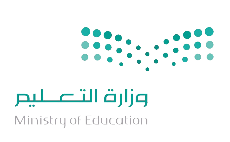 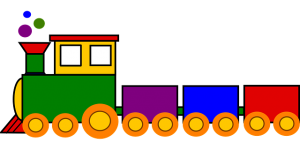 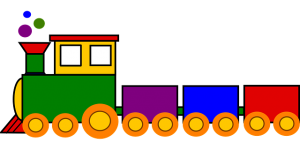 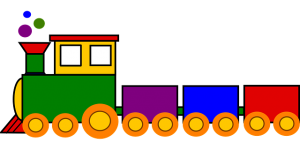 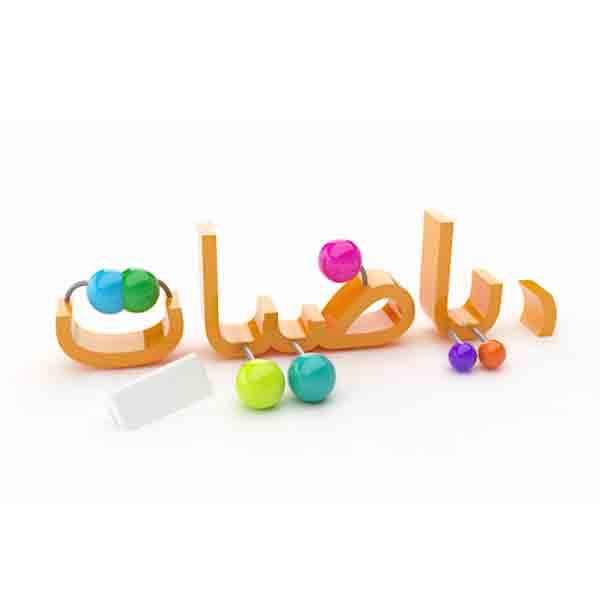 ٧   ۸   ۹
۱   ۲   ۳  ٤  ٥   ٦
اسم الطالبة ....................................................... المدرسة......................................... الصف ........................
السؤال الأول: 
صفي كل مجسم مستعملة (عدد الأوجه،عددالأحرف،عددالرؤوس):





اسم المجسم :.................               اسم المجسم :..............
عدد الأوجه:..................              عدد الأوجه :..............
عددالأحرف :.................             عددالأحرف:...............
عدد الرؤوس :.............                عدد الرؤوس:.............
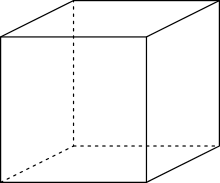 السؤال الثاني:  
صفي كل شكل مستو مستعملة  (عدد الأضلاع والزوايا ) ثم سميه :





اسم الشكل :...............                           اسم الشكل :..............
عدد الأضلاع :............                           عدد الأضلاع:............
عدد الزوايا :..............                           عدد الزوايا :............
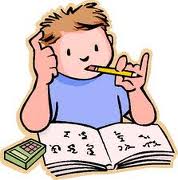 السؤال الثالث  :
ماعدد المثلثات المستعمله في هذا النمط إذا تم توسيعه إلى ۱۲ شكلاً:
السؤال الرابع:
مثلي البيانات التاليه بالأعمدة؟
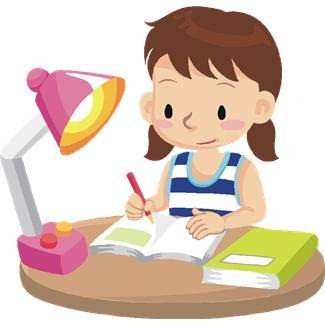 تمنياتي لك بالتوفيق                                                                                            معلمة المادة :